Горячая линияСекция ОМО педагогов-психологов2.03.2018 г.
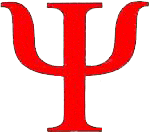 Секция 
        областного методического объединения  
педагогов-психологов 

Модераторы: Нетребенко Лариса Викторовна, руководитель ОМО педагогов-психологов, доцент, зав. кафедрой психолого-педагогического проектирования ГАУ ДПО СОИРО
Фараонова Наталья Михайловна, председатель ОМО педагогов-психологов, педагог-психолог 
СОГБОУ «Центр диагностики и консультирования»
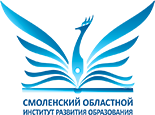 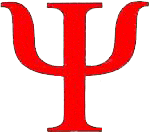 Секция 
        областного методического объединения  
педагогов-психологов 
 
Методическая тема года:
«Психолого-педагогические технологии: возможности и реализация»
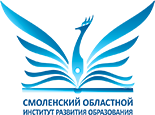 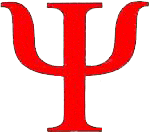 Секция 
        областного методического объединения  
педагогов-психологов 
Тема вебинара 
Психолого-педагогические технологии работы с одаренными детьми 

Представление опыта работы 
педагогов-психологов образовательных организаций  
г. Смоленска
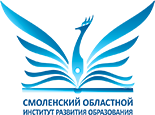 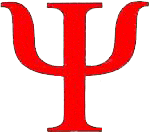 Секция 
        областного методического объединения  
педагогов-психологов 
 
Психолого-педагогические технологии – это определенная система содержания, средств и методов обучения и воспитания, направленных 
на решение психологических задач
 (примером является технология развивающего обучения).

Психолого-педагогические технологии в системе сопровождения учебно-воспитательного процесса
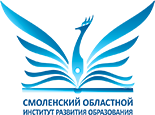 13.03.2018
7
Психолого - педагогические технологии     (в работе с детьми, с педагогами, с родителями)1.Современные здоровьесберегающие и здоровьеформирующие психолого-педагогические технологии (в работе с детьми, с педагогами, с родителями)2. Психолого-педагогические технологии  работы с одаренными детьми и их родителями («Духовно-нравственное развитие одаренного ребенка», «Работа с родителями одаренного ребенка», «Подготовка к конкурсам, олимпиадам»)3. Технологии взаимодействия4. Когнитивные образовательные технологии:- Технология развития творческого мышления-Технология развития критического мышления5. Интерактивные технологии: игровые, тренинг, дискуссионные
ФИО автора, должность
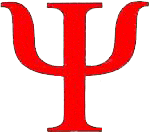 Секция 
        областного методического объединения  
педагогов-психологов 
 
Психолого-педагогические технологии работы с одаренными детьми 
Тишурова Анжелика Ярославна, руководитель отдела психолого-педагогической и медико-социальной помощи, педагог-психолог
 Харитонова Т.А., педагог-психолог МБОУ «Гимназия №4» г. Смоленска
Мищенко Елена Юрьевна, педагог-психолог СОГБОУИ «Лицей им. Кирилла и Мефодия»
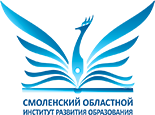 Одаренность 
может проявляться, мы знаем, в разные периоды жизни и может быть представлена в психике ребенка не только как наличная данность, но и как потенциальная возможность, а именно:
как явная (проявленная одаренность) число одаренных детей, по оценкам специалистов, примерно 1-3% от общего числа детей
одаренность возрастная, проявленная в одном возрасте, а потом, по истечении нескольких лет исчезнувшая
одаренность потенциальная (скрытая), которая по каким-либо причинам не проявила себя в учебной или иной деятельности данного ребенка, но существует как потенциальная перспектива развития его способностей (это примерно 20-25% от общего числа обучающихся).
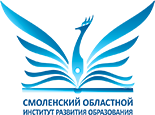 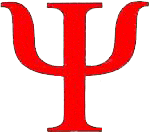 Одаренные дети могут различаться:
•	по интенсивности проявления одаренности: от неуспевающих учащихся со скрытой одаренностью детей с повышенной готовностью к обучению, явно одаренных, особо или высоко одаренных.
•	по темпу развития: с нормальным темпом развития в детстве или же с опережением возрастного развития (вундеркинды)
•	по степени гармоничности различных сторон психического развития: с гармоничным развитием познавательных, эмоциональных, регуляторных, психомоторных, личностных и других сторон психического развития или с их дисгармоничностью.
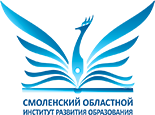 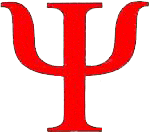 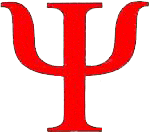 Секция 
        областного методического объединения  
педагогов-психологов 
 
Психолого-педагогические технологии работы с одаренными детьми 
Тишурова Анжелика Ярославна, руководитель отдела психолого-педагогической и медико-социальной помощи, педагог-психолог СОГБОУ «Центр диагностики и консультирования»
 Харитонова Т.А., педагог-психолог МБОУ «Гимназия №4» г. Смоленска
Мищенко Елена Юрьевна, педагог-психолог СОГБОУИ «Лицей им. Кирилла и Мефодия»
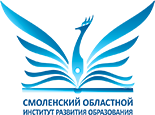 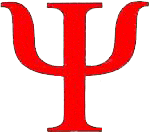 Секция 
        областного методического объединения  
педагогов-психологов 
 Методическая тема года:
«Психолого-педагогические технологии: возможности и реализация»

Следующий вебинар 27 апреля 2018 г. 13.00

Тема. Коррекционно-развивающие технологии в работе педагога-психолога
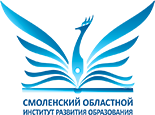 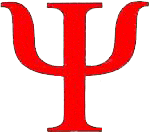 Секция 
        областного методического объединения  
педагогов-психологов 
 Методическая тема года:
«Психолого-педагогические технологии: возможности и реализация»

Следующий вебинар 27 апреля 2018 г. 13.00

Тема. Коррекционно-развивающие технологии в работе педагога-психолога
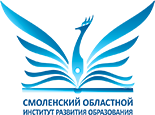 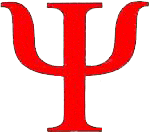 Секция 
        областного методического объединения  
педагогов-психологов 
Куратор –кафедра психолого-педагогического проектирования ГАУ ДПО СОИРО 
Нетребенко Л.В., руководитель ОМО педагогов-психологов, доцент, зав. кафедрой психолого-педагогического проектирования ГАУ ДПО СОИРО
т. 64-35-60
Тел. Адрес электронной почты:
 psi-iro@yandex.ru
Фараонова Н.М. –председатель ОМО педагогов-психологов, педагог-психолог
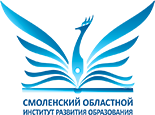